DMESS,
Nov 18, 2017, New Orleans
Quantifying seasonal patterns in disparate environmental variables using the PolarMetrics R package
Bjorn J. Brooks
USDA Forest Service,
Eastern Forest Environmental Threat Assessment Center
[Speaker Notes: Authority]
Broader research that I won’t talk about: Clustered phenologies & landscape dynamics
Cascade Complex fire (2007), Idaho
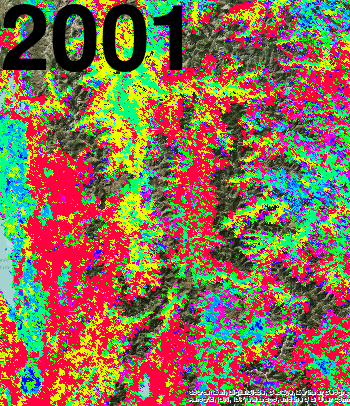 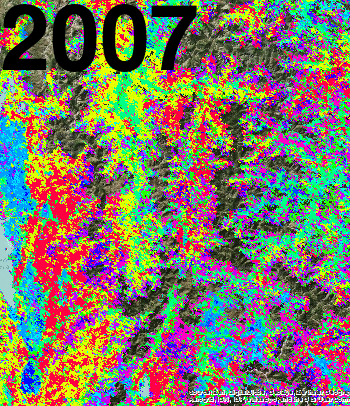 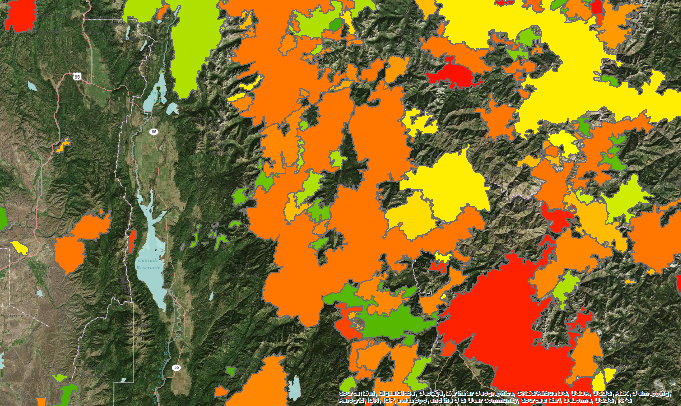 Unburned
Unburned
Burned
BROOKS et al. | DMESS, 2017
Brooks and Lee, AFE 2015
Polar Metrics Maps
landat.org/maps
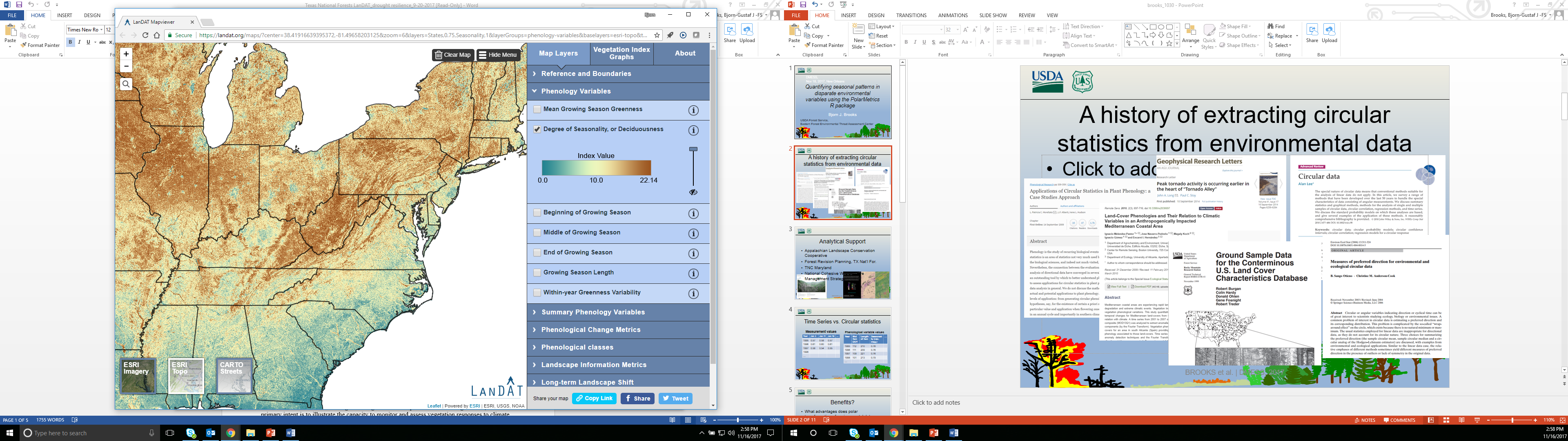 R package
github/bjornbrooks/PolarMetrics
BROOKS et al. | DMESS, 2017
[Speaker Notes: Reciprocity

install.packages(“devtools”)
install.packages(“rasters”)
devtools::install_github(“seantuck12/MODISTools”)
devtools::install_github(“bjornbrooks/PolarMetrics”)
Source(“toy.R”)]
Where these Polar MeasuresAre in Use
Policy directives
National Cohesive Wildland Fire Management Strategy
Landscape analysis
Appalachian Landscape Conservation Cooperative
Forest revision planning
Texas NF
Land conservation prioritization
TNC Maryland
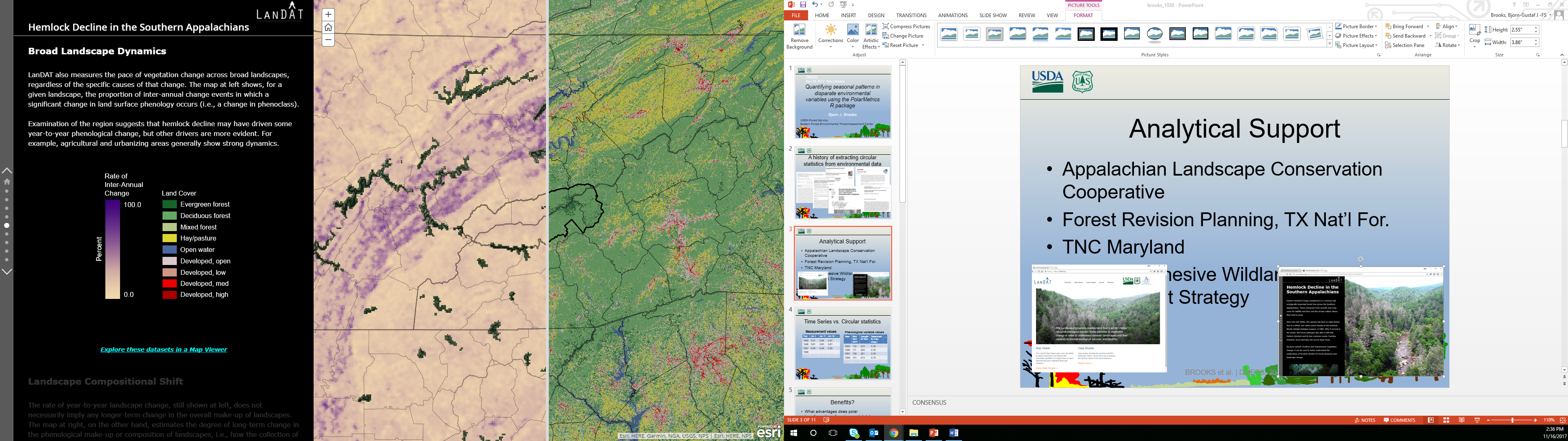 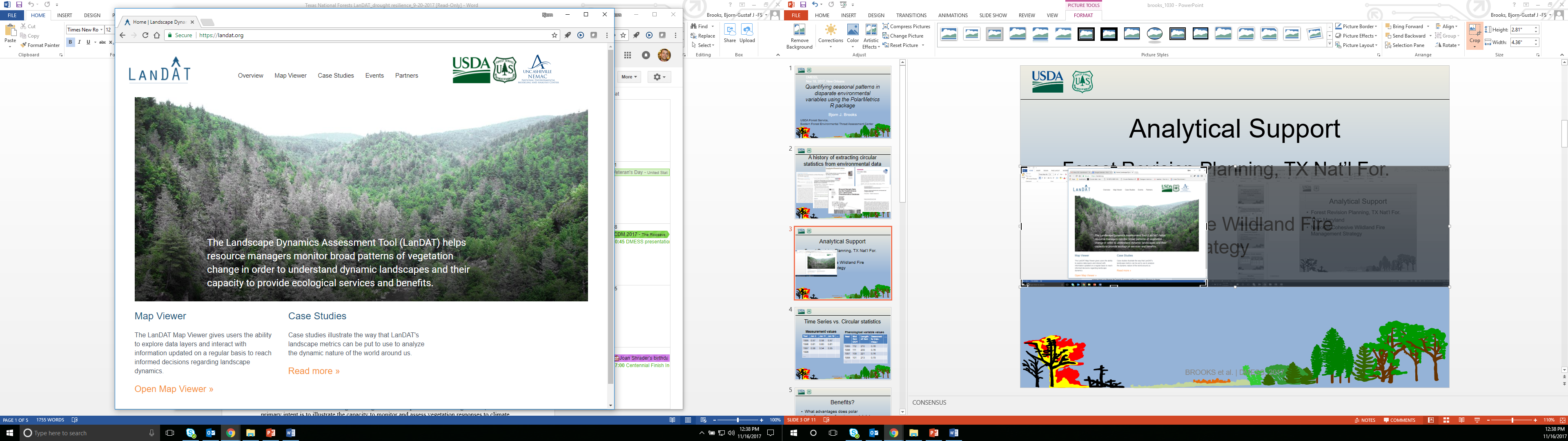 BROOKS et al. | DMESS, 2017
[Speaker Notes: Consensus]
How Seasonal Patterns are Represented
Time series values
Polar (phenology) values
BROOKS et al. | DMESS, 2017
A History of Extracting Circular Statistics from Environmental Data
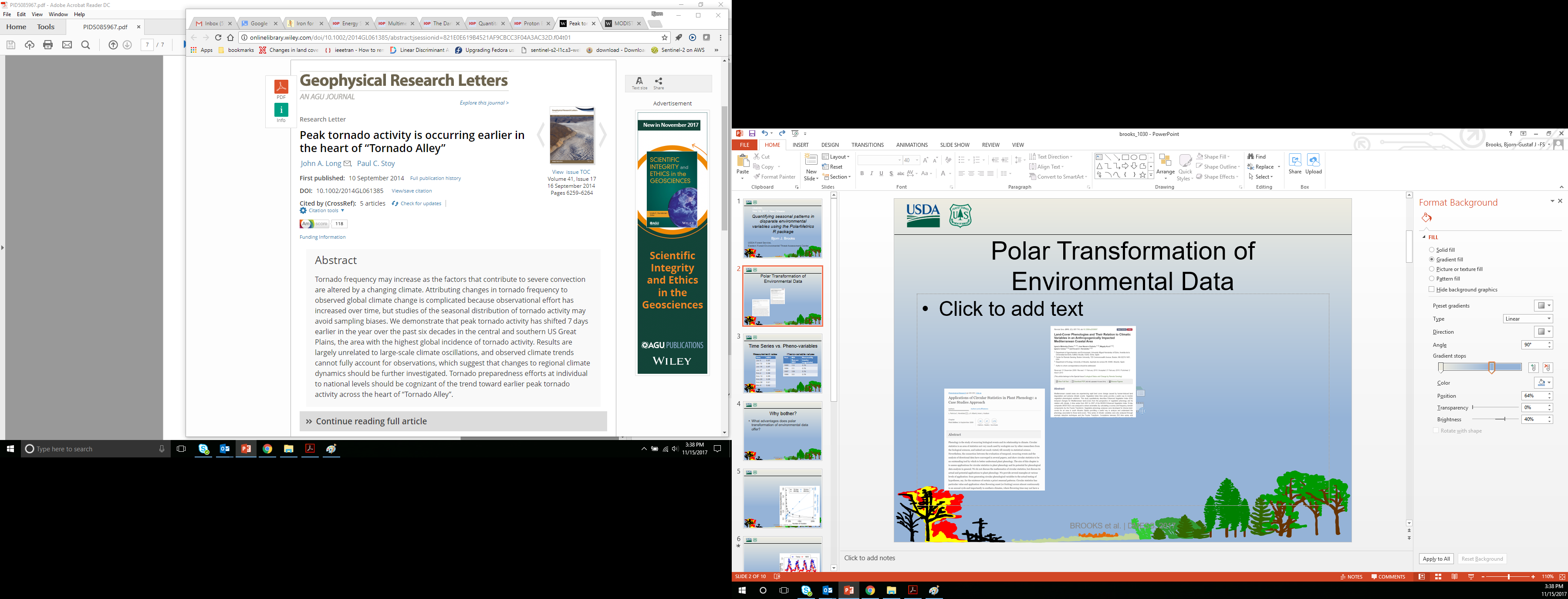 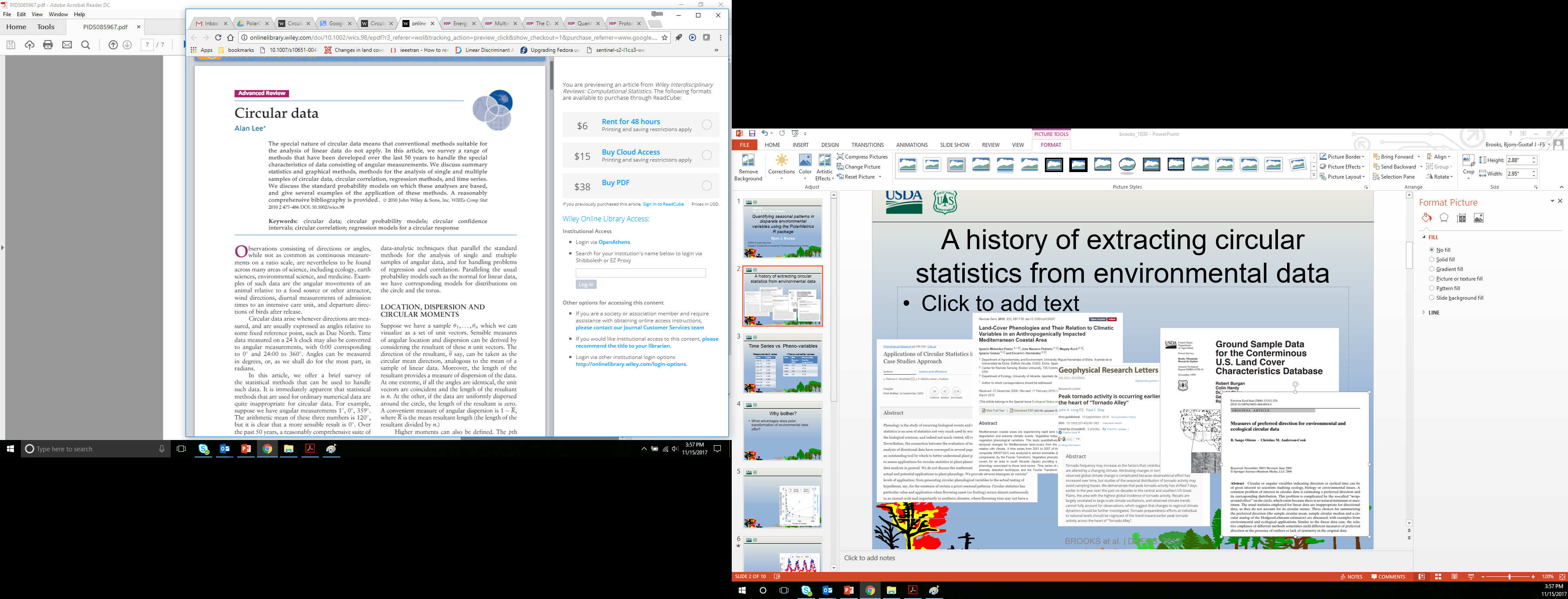 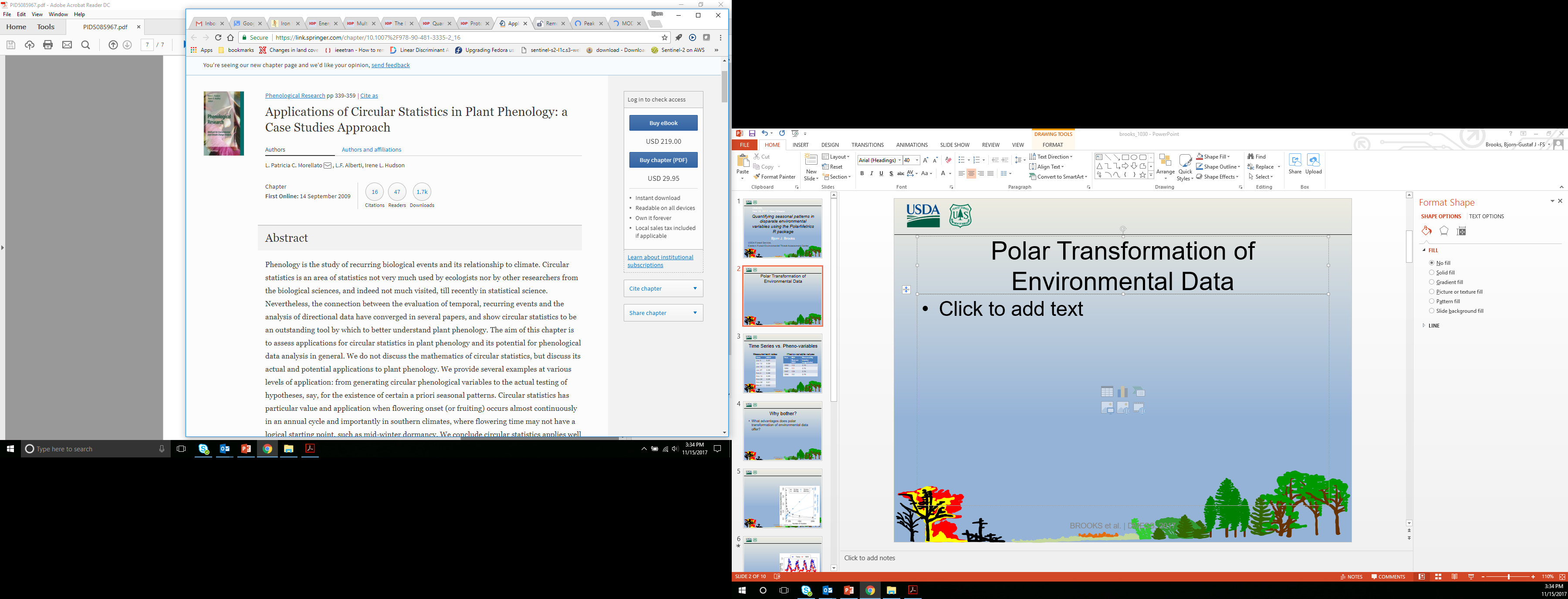 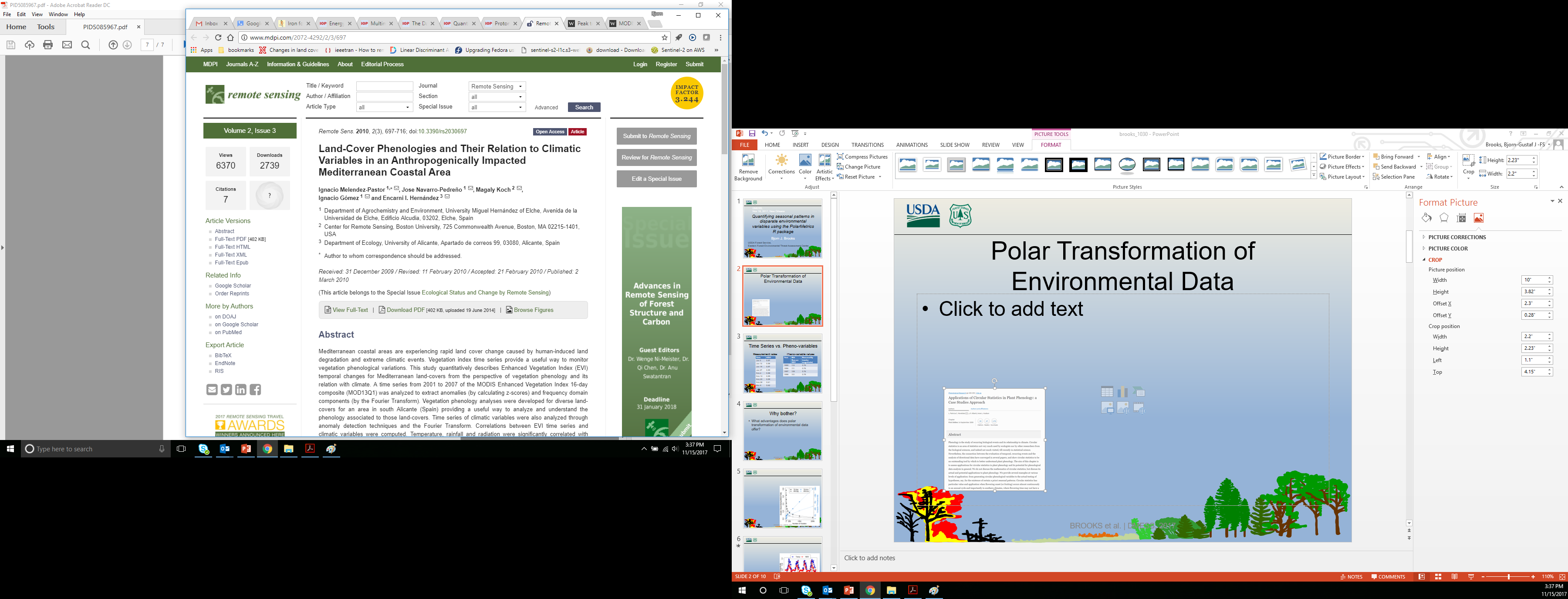 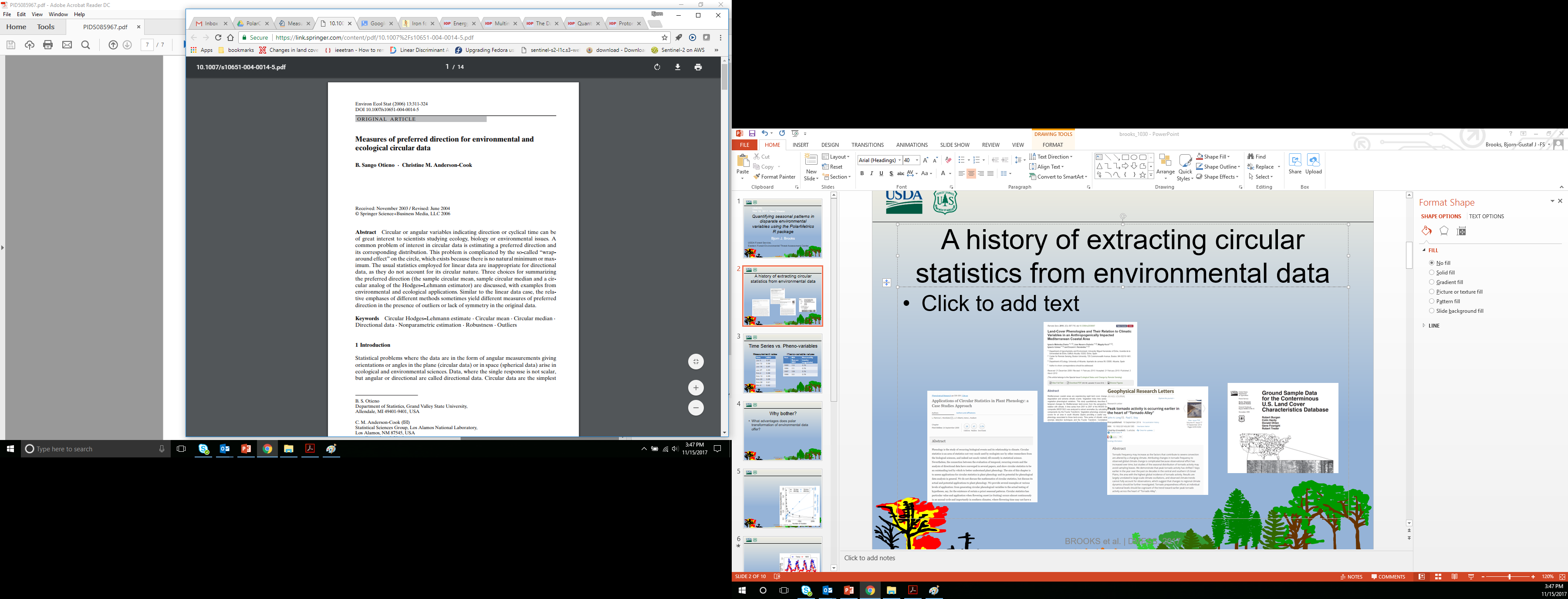 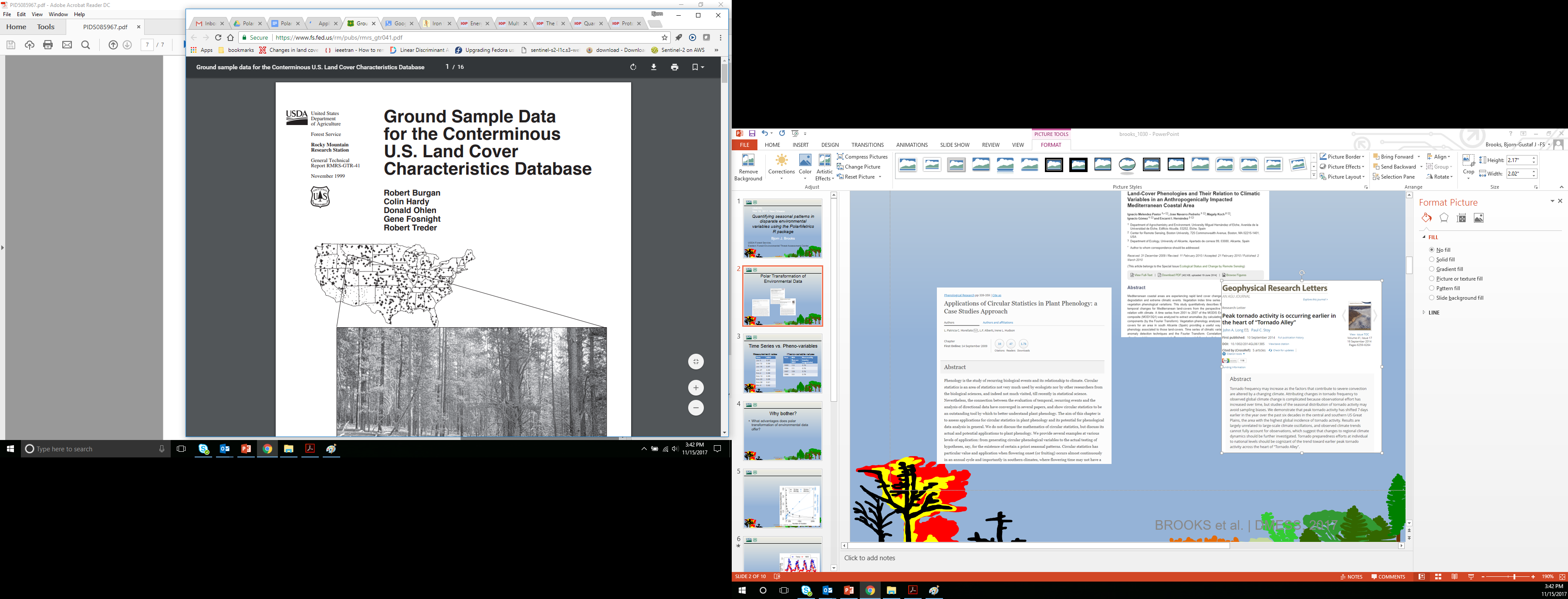 BROOKS et al. | DMESS, 2017
Data Mining Benefits
What benefits can polar transformation offer?
Smaller data set size
Extraction of intuitive measures of change
Visual enhancement of changes in timing
Comparability of different sensor data
Choice of calendar year or a year centered on point of least activity
BROOKS et al. | DMESS, 2017
[Speaker Notes: Advantages: 1. Data reduction, 2. Interpretability, 3. phenological parameters can make it easier to probe the data through other statistical means (EFA, DscrFxn), 4. Measurements from disparate latitute/altitudes/locations can be compared with or without bias from their physiographic setting]
Data Mining Benefits
Smaller data set size

Faster computing for subsequent analysis
BROOKS et al. | DMESS, 2017
Extracting Polar Measures
PolarMetrics R package calculates circular statistics for any uniformly sampled time series
BROOKS et al. | DMESS, 2017
Extracting Polar Measures
Procedure 4
# Transform first variable into
# its component vectors
vecs =
  calc_metrics(lef.7dy$TA,
  yr_type="cal_yr", spc=52,
  lcut=0.15, hcut=0.85,
  return.vecs=TRUE)$vectors
# Repeat calculation and return
# overall avg vecs (RV and AV)
avg_vecs =
  calc_metrics(lef.7dy$TA,
  yr_type="cal_yr", spc=52,
  lcut=0.15, hcut=0.85,
  return.vecs=TRUE)$avg.vectors
BROOKS et al. | DMESS, 2017
Dividing the Series& Extracting Metrics
Dividing the time series into regular cycles that begin & end at the point of least activity (anti-vector).
This makes it possible to examine differences in seasonality corresponding to empirically defined years.
BROOKS et al. | DMESS, 2017
Dividing the Series& Extracting Metrics
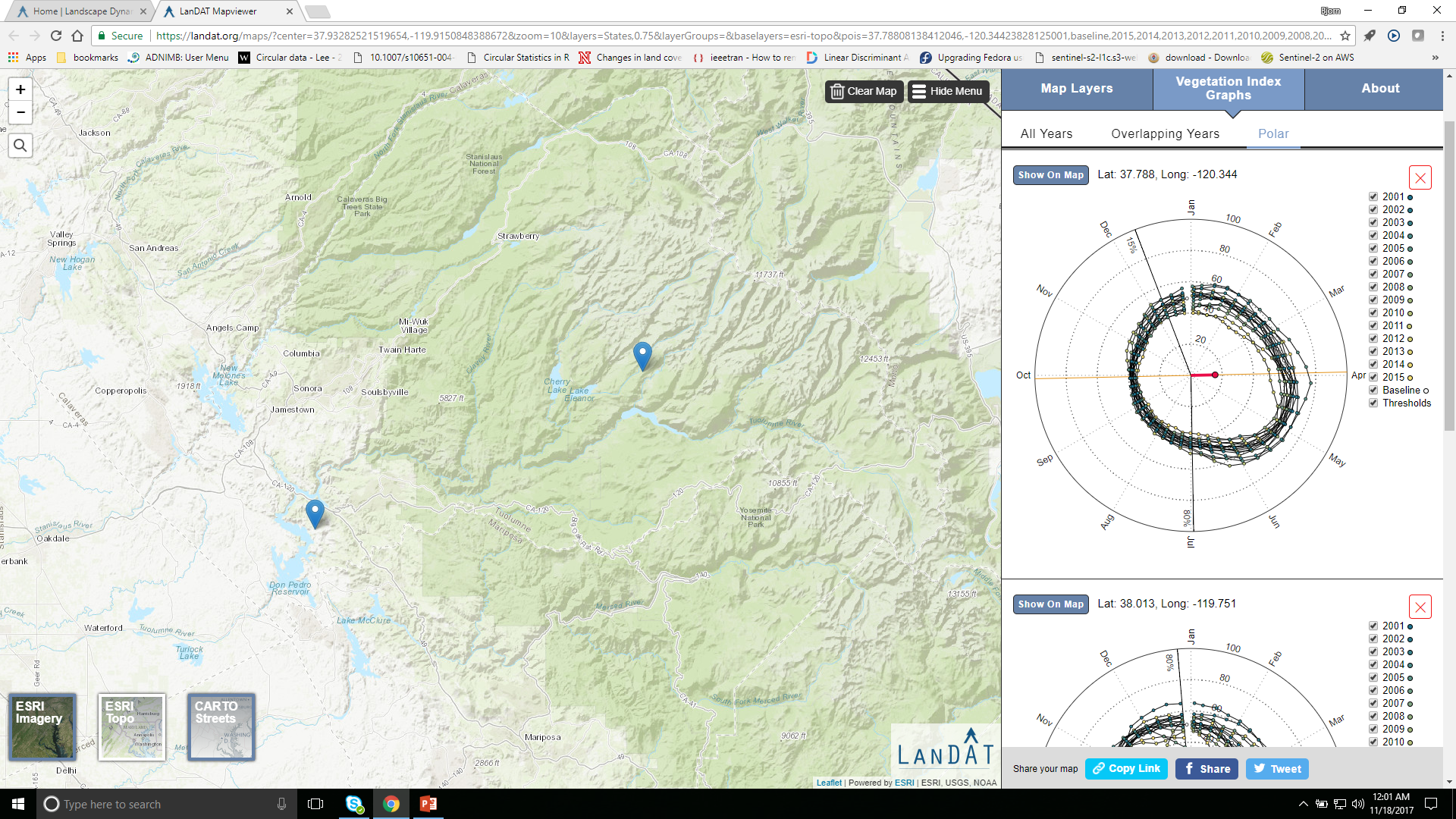 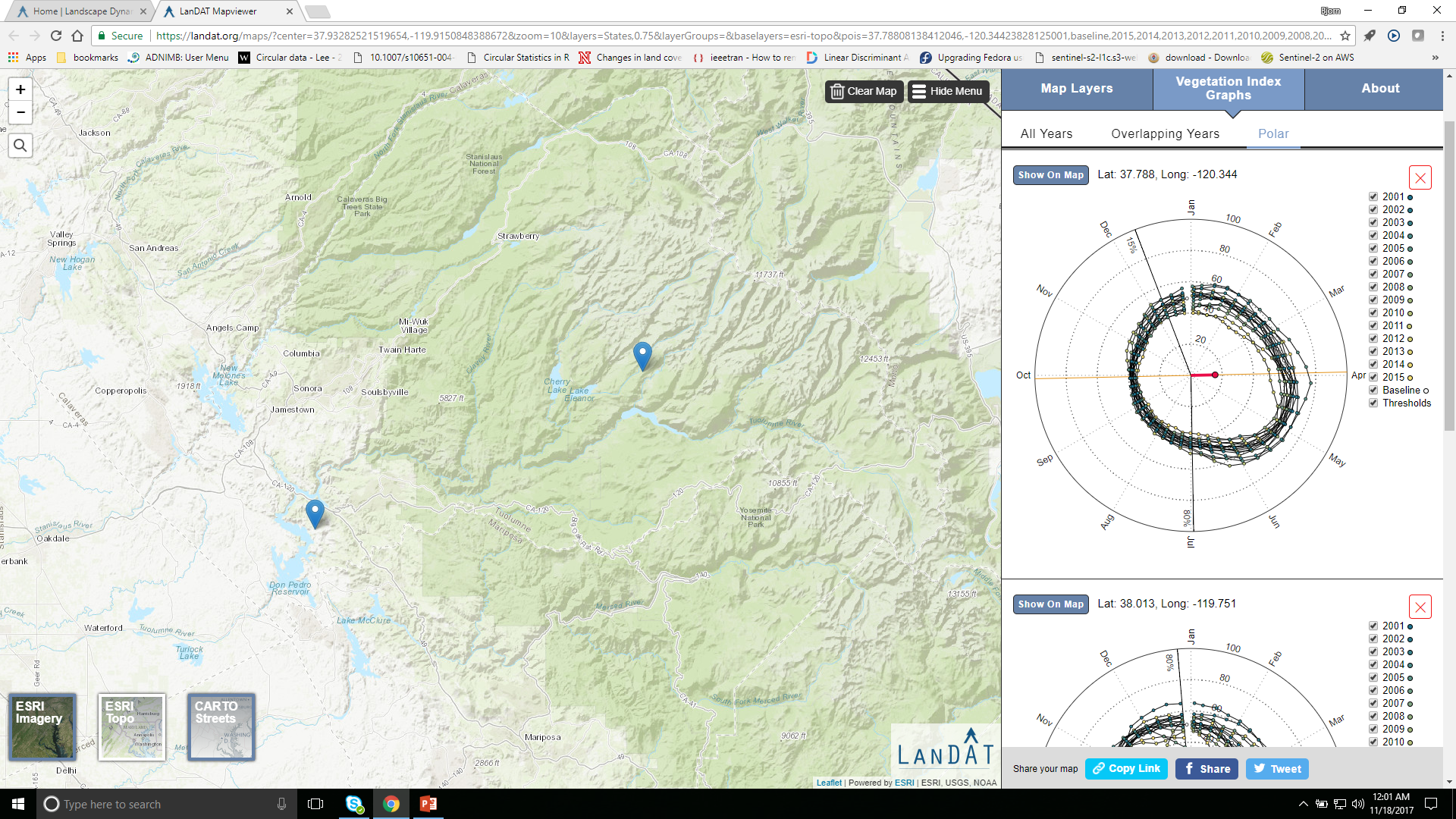 Timing measures
Calendar yr or empirical yr
Magnitude measures
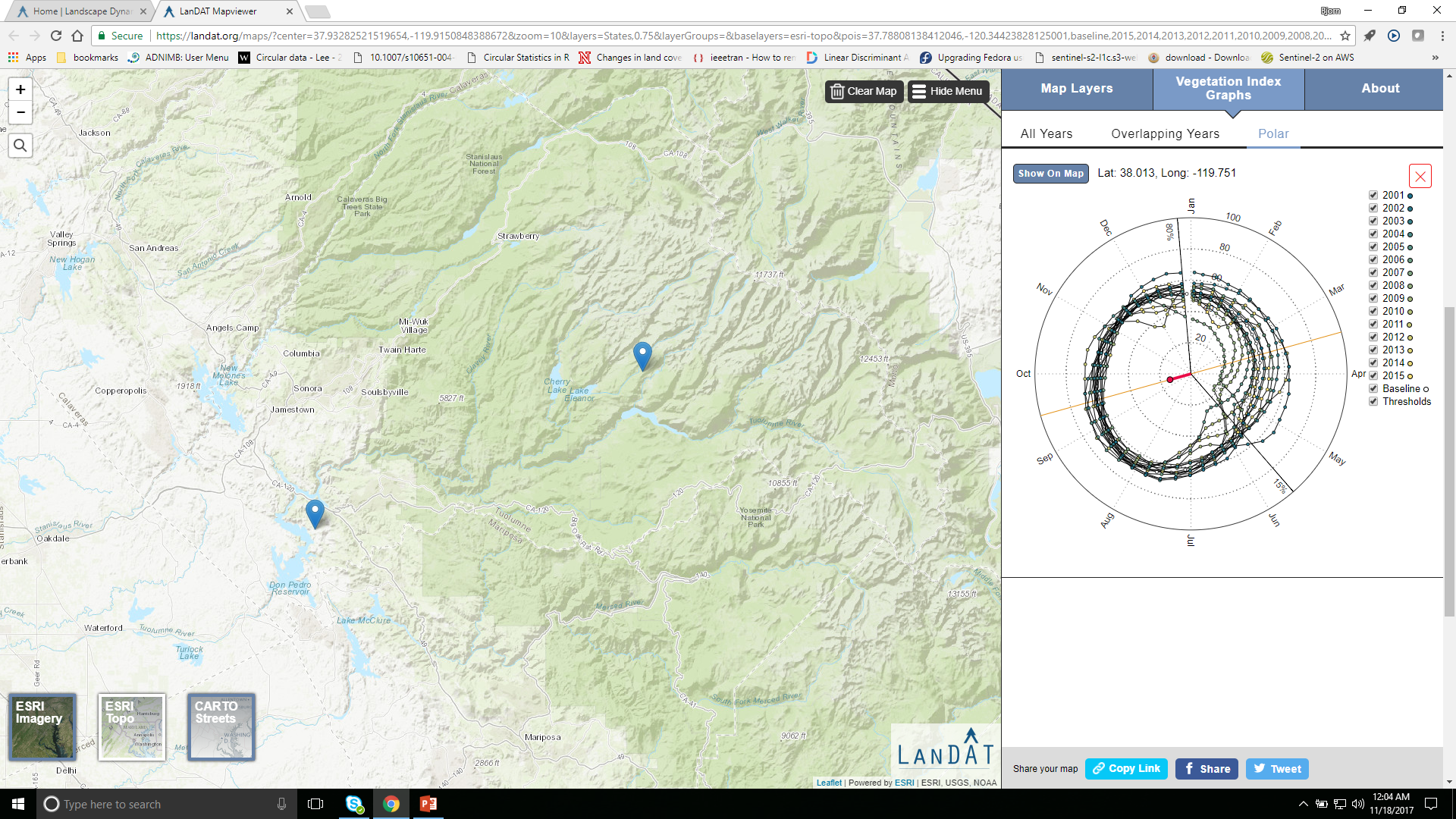 BROOKS et al. | DMESS, 2017
Capacity for Comparison of Disparate Environmental Variables
Comparability across sensors
Comparable on calendar year or empirically defined year
Empirical year suitable for comparison across elevational, latitudinal gradients
BROOKS et al. | DMESS, 2017
Example Applications: Nonstationarity in Facets of Seasonality
Departures from horizontal reflect shifts, trends, oscillations
BROOKS et al. | DMESS, 2017
Further Applications:Discriminant Functions of LC Types
Polar measures lend themselves to novel analyses that better describe the controls on land cover type
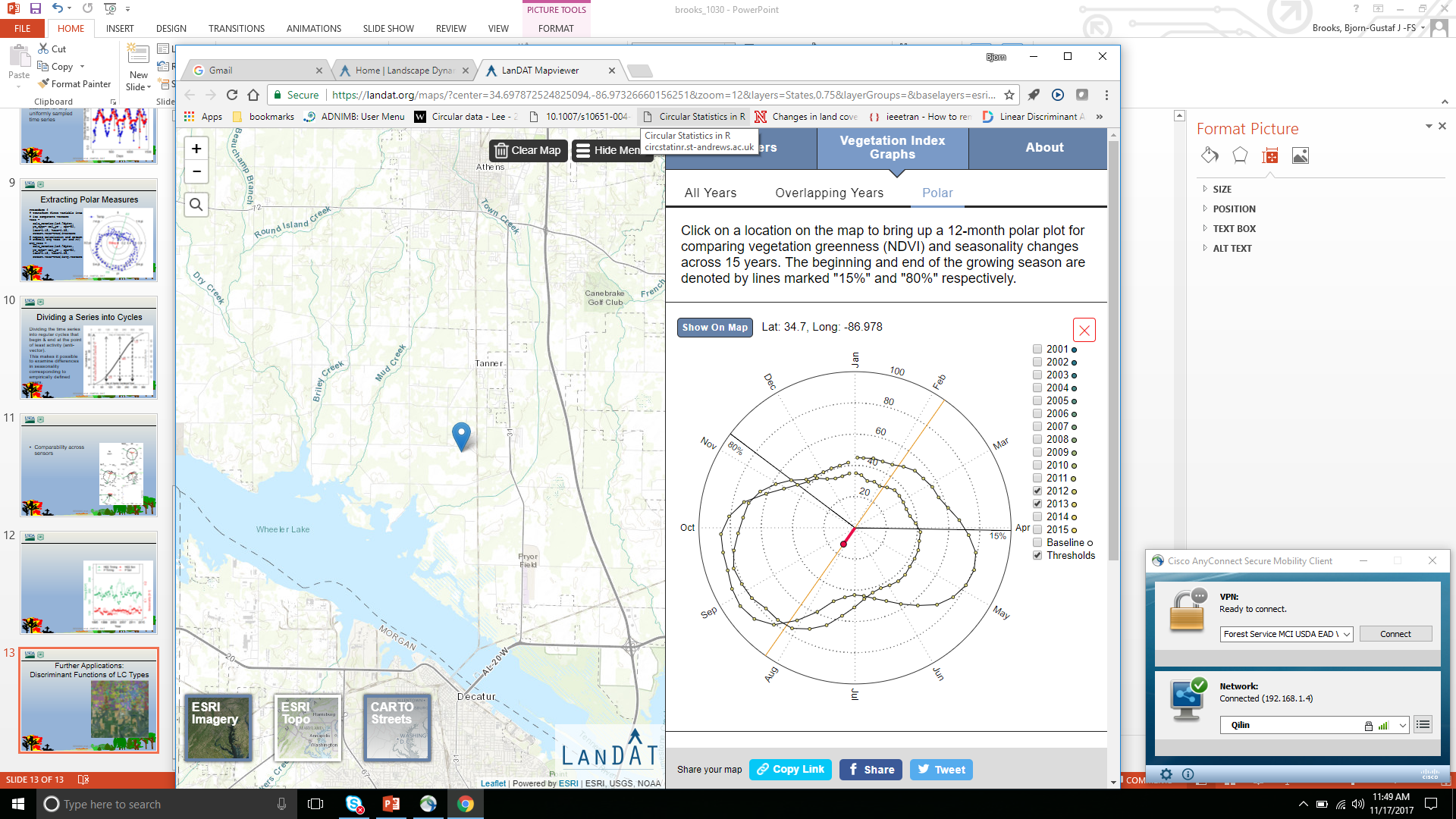 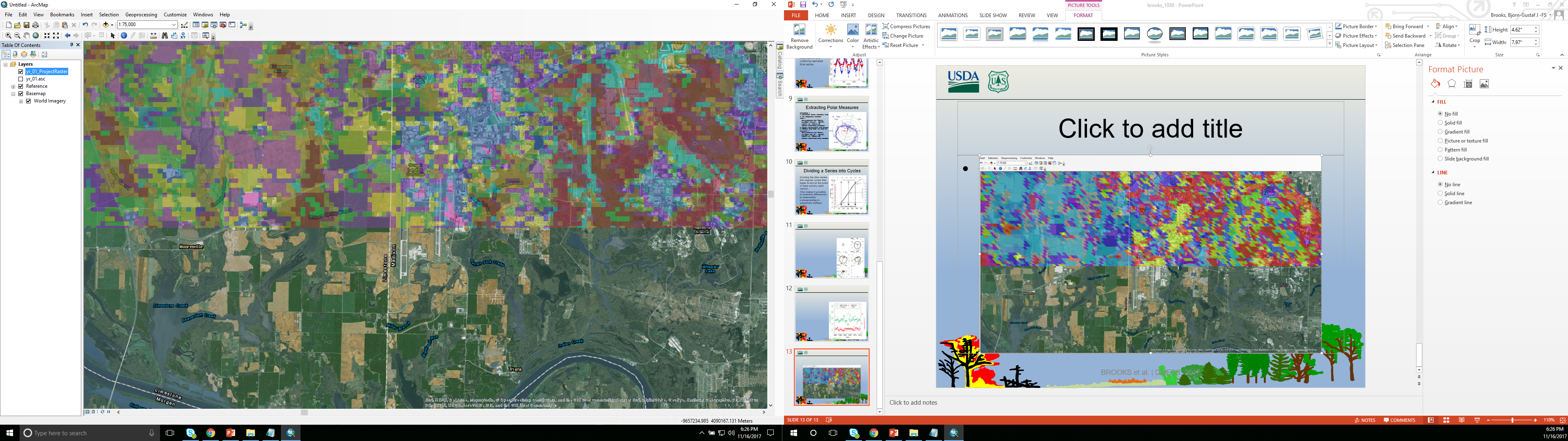 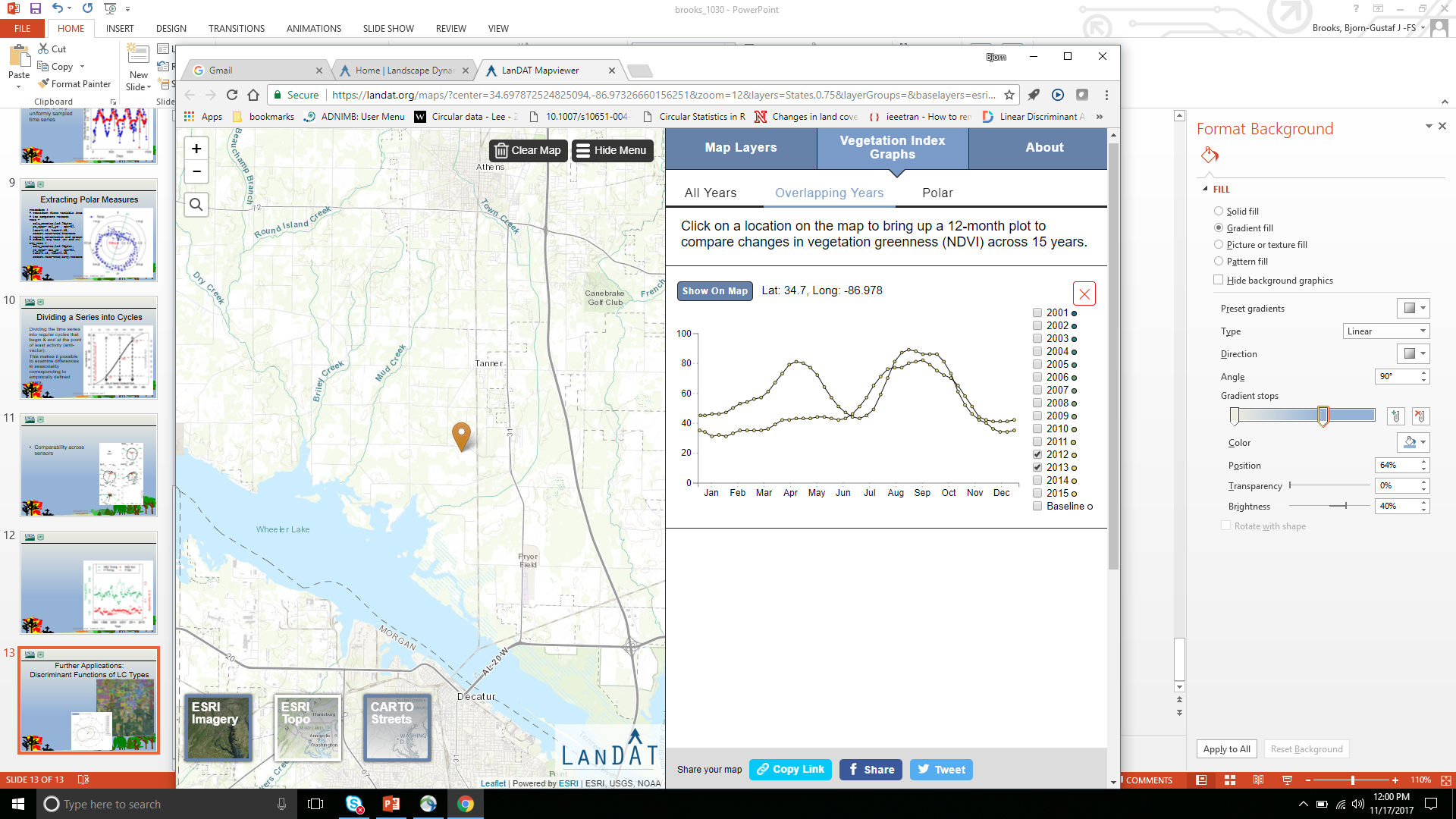 BROOKS et al. | DMESS, 2017
Further Applications: Exploratory Factor Analysis
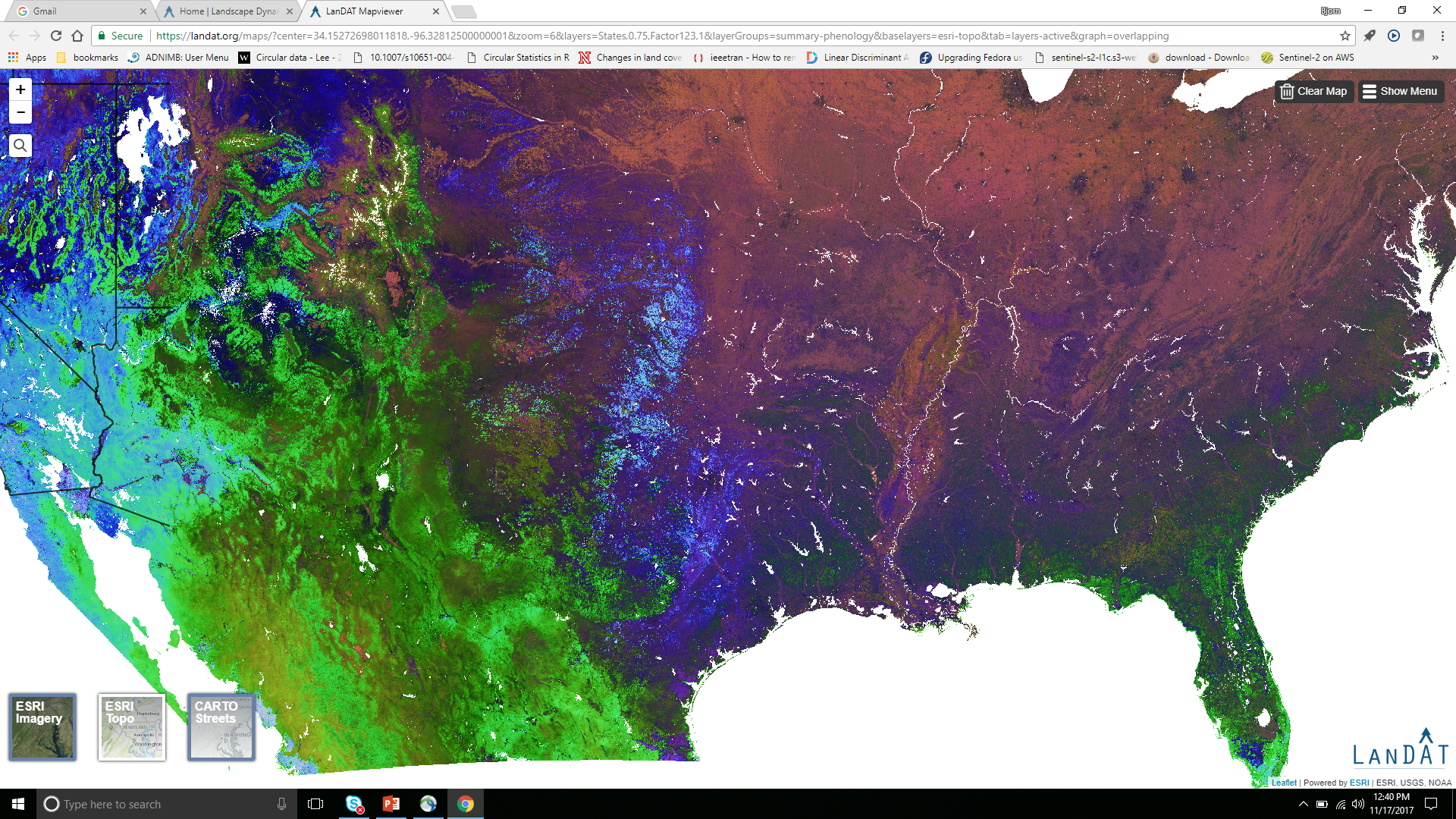 BROOKS et al. | DMESS, 2017
Wrap-up
The PolarMetrics R package was developed as a set of open source generalizable tools that replicate our initial data processing steps of environmental time series.

PolarMetrics is generalizable and simple, but offers significant analytical benefits:
Functions are flexible, simple yet describe facets of seasonality through intuitive measures
No matter the input the output consist of standardized measures of seasonal profile
Filtering/Focusing on certain parts of the year
BROOKS et al. | DMESS, 2017
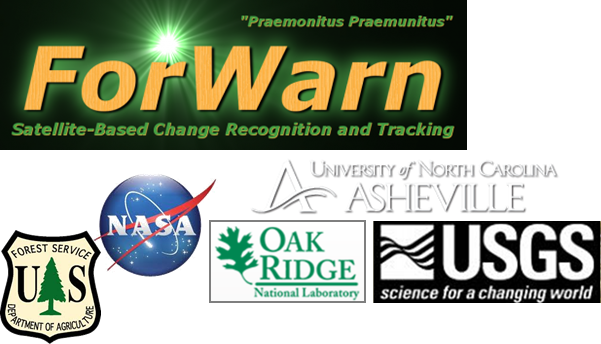 DMESS,
Nov 18, 2017, New Orleans
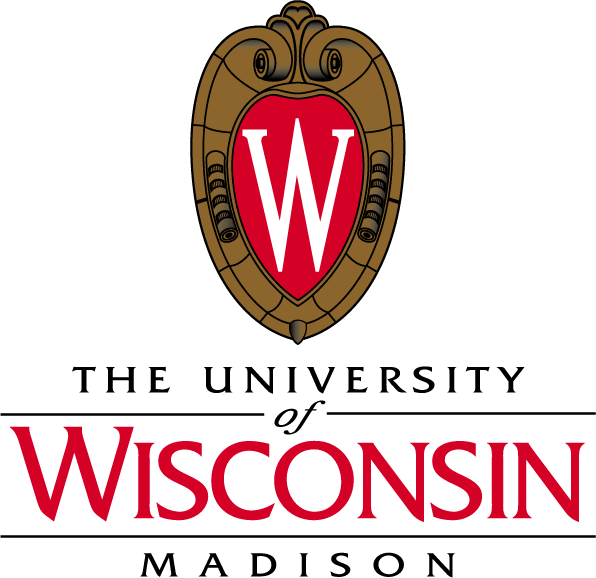 Thank You
Bjorn J. Brooks, Ankur Desai, Danny Lee, Lars Pomara
and William W. Hargrove
Quantifying seasonal patterns in disparate environmental variables using the PolarMetrics R package
[Speaker Notes: Authority]